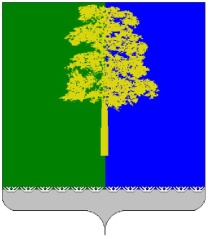 БЮДЖЕТ ДЛЯ ГРАЖДАН

(к решению Думы Кондинского района от 29 декабря 2015 года № 30 «О бюджете
муниципального образования 
Кондинский район на 2016 год»)
Комитет по финансам и налоговой политике администрации Кондинского района
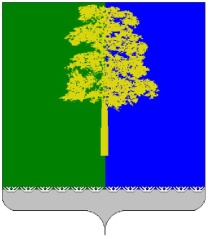 Начиная с 2014 года все финансовые органы страны составляют на регулярной основе отдельный аналитический документ «Бюджет для граждан», который должен содержать основные положения проекта закона о бюджете и отчета о его исполнении в доступной и понятной форме.

Вы держите в руках «Бюджет для граждан», который познакомит вас
с основными положениями проекта бюджета муниципального образования Кондинский район на 2016 год.

Граждане — и как налогоплательщики, и как потребители общественных благ — должны быть уверены в том, что передаваемые ими в распоряжение государства средства используются прозрачно и эффективно, приносят конкретные результаты как для общества в целом, так и для каждой семьи, для каждого человека.
Цель бюджетной политики
Основные показатели социально-экономического развития муниципального образования Кондинский район
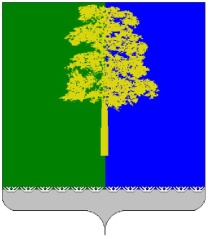 Цель бюджетной политики
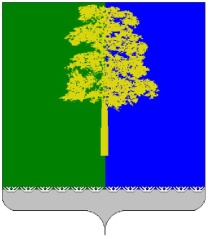 ЦЕЛЬ БЮДЖЕТНОЙ ПОЛИТИКИ
Поддержание стабильности и устойчивости бюджетной системы района, обеспечение сбалансированности бюджета района и бюджетов муниципальных образований района с учетом эффективного управления имеющимися ресурсами.
Цель бюджетной политики
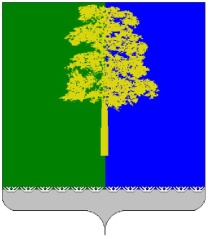 ОСНОВНЫЕ ЗАДАЧИ БЮДЖЕТНОЙ ПОЛИТИКИ 
НА 2016 ГОД
- поддержание устойчивости функционирования бюджетной системы района при сбалансированном распределении бюджетных ресурсов на обеспечение текущих потребностей экономики и социальной сферы и решение задач их развития на долгосрочный период посредством разработки бюджетного прогноза района на долгосрочный период;
- принятие мер, направленных на увеличение доходной базы бюджета района;
- сдерживание роста бюджетных расходов путем исключения низкоэффективных и не дающих эффекта в будущем затрат, установление актуальных приоритетов бюджета района;
- повышение эффективности и результативности применения программно-целевого подхода к управлению бюджетными расходами;
- повышение эффективности предоставления муниципальных  услуг; 
повышение эффективности расходования бюджетных ассигнований на осуществление капитальных вложений;
- обеспечение открытости бюджетного процесса;
- совершенствование нормативно-правовой базы, регламентирующей бюджетный процесс.
Цель бюджетной политики
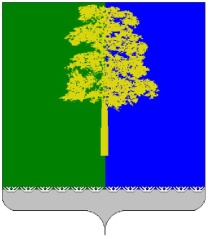 Основные риски и проблемы в бюджетной сфере муниципального образования Кондинский район
Основные характеристики бюджета Кондинского  района на 2016 год
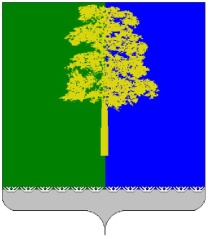 Тыс. руб.
Доходы местного бюджета в расчете
на 1 жителя
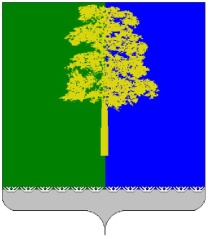 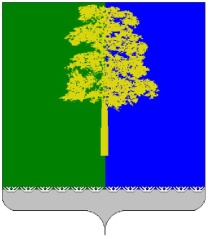 Структура доходов бюджета Кондинского района                        на 2014 – 2016 годы, (%)
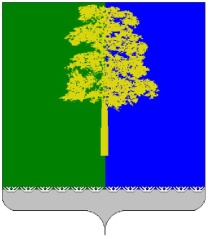 Динамика и структура налоговых доходов бюджета Кондинского района на 2014-2016 годы
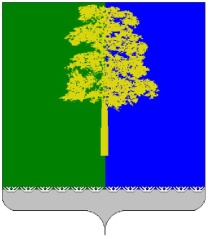 Динамика неналоговых доходов бюджета Кондинского                          района на 2014-2016 годы
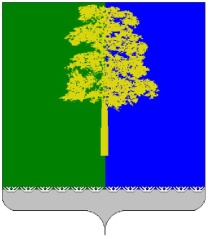 Динамика безвозмездных поступлений в бюджет          Кондинского района на 2014 – 2016 годы
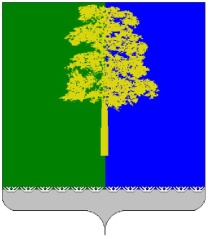 Налоговые льготы и объем выпадающих доходов в связи с введением таких льгот
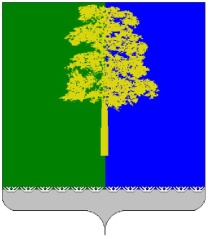 Основные (крупные) налогоплательщики в муниципальном образовании Кондинский район
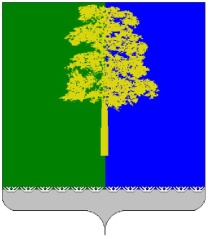 Динамика и структура доходов за 2013-2015 годы
Межбюджетные трансферты городским и сельским                   поселениям Кондинского  района на 2013-2016 годы
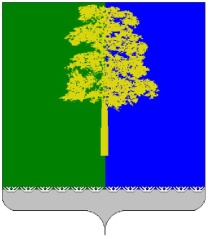 тыс. рублей
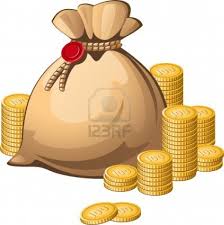 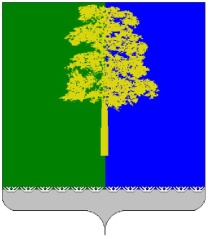 Сравнительная таблица по объему Районного фонда финансовой поддержки поселений (тыс.рублей)
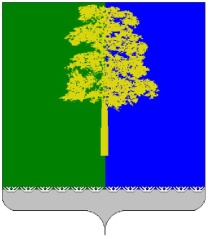 Объем долга муниципального образования Кондинский район
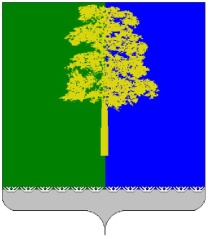 Расчет предельных показателей для получения кредитов  с учетом ограничений  БК РФ
Динамика расходов бюджета
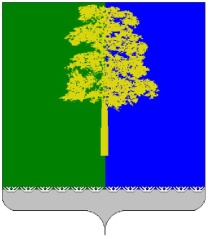 млн. рублей
Структура расходов бюджета
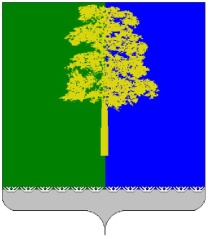 2016 год
Структура расходов бюджета
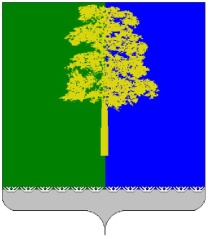 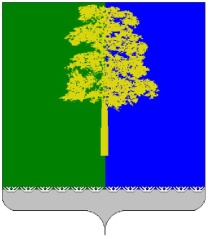 Перечень и объемы расходов в разрезе муниципальных программ
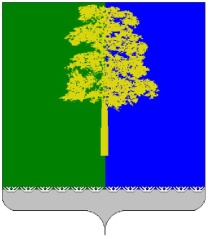 Перечень и объемы расходов в разрезе муниципальных программ
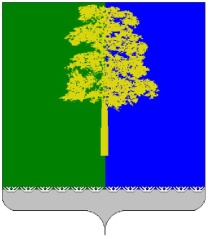 Исполнение муниципальных программ в 2015 году
Основные причины не полного исполнения1. Дефицит местного бюджета2. Экономия по результатам торгов3.  Уменьшение фактических объемов работ от планируемых работ.4. Наличие муниципальных контрактов со сроками исполнения в 2016 году
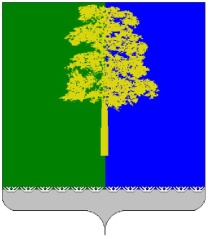 Реализация указов Президента РФ
Образование
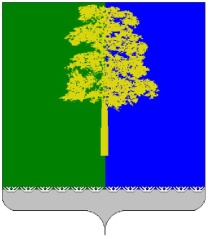 Достижение целевых показателей, определенных «дорожной картой» в  соответствии с Указом Президента РФ от 7 мая 2012 года № 597 «О  мероприятиях по реализации государственной социальной политики»
Общеобразовательные учреждения
рублей
56 351
55 831,8	56 351,0
+ 1 %
2014 год
2015 год
2016 год
Дошкольные учреждения
49 493,0
рублей
49 493,0
48 896,0
+ 1 %
2014   год	2015 год
2016 год
Учреждения дополнительного образования
рублей
46 283,0
46 408,0
45 145,5
+ 2,5 %
2014 год
2015 год
2016 год
Культура и кинематография
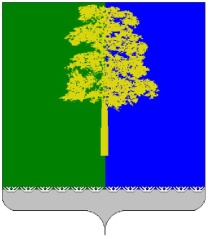 Достижение целевых показателей, определенных «дорожной  картой» в соответствии с Указом Президента РФ от 7 мая 2012 года
№597 «О мероприятиях по реализации государственной  социальной политики»
Учреждения культуры
32 113,8
рублей
31 783,8
+ 5,9%
30 013,1
2014 год
2015 год
2016 год
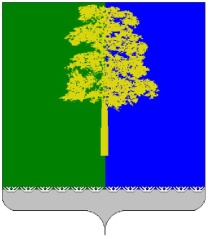 Уровень заработной платы в муниципальном образовании Кондинский район
Среднемесячная заработная плата по крупным и средним предприятиям района увеличилась на 2 % по сравнению с 2014 годом и составила 48 385,7 рублей.
	По видам экономической деятельности средняя заработная плата выглядит следующим образом:
«Обрабатывающие производства» – 27 696,3 руб.;
 «Сельское хозяйство, охота и лесное хозяйство» – 18 631,4 руб.;
 «Производство и распределение электроэнергии, газа и воды» – 50 641,9 руб.;
 «Строительство» – 46 414,6 руб.;
 «Транспорт и связь» – 77 278,7 руб.;
 «Добыча полезных ископаемых» – 64 806,2 руб.;
 «Оптовая и розничная торговля, ремонт автотранспортных средств, бытовых изделий» – 29 105,2 руб.;
 «Образование» – 40 331,8 руб.;
 «Здравоохранение и предоставление социальных услуг» – 41 878,3 руб.;
- «Предоставление прочих коммунальных, социальных и персональных услуг» – 31 110,1 руб.;
 «Органы местного самоуправления» - 81 562,0 руб.
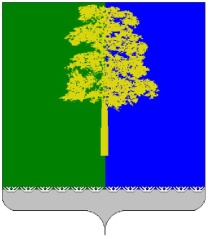 Расходы бюджета Кондинского района на 2016 год с учетом интересов целевых групп
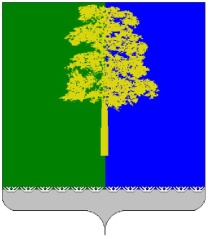 Общественно значимые проекты, реализуемые в Кондинском районе
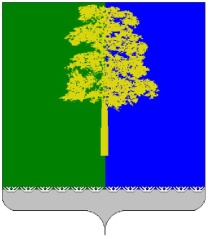 Аналитическая информация по софинансированию программ АО в разрезе депрессивных территорий
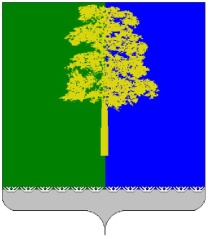 Динамика расходов на развитие отдельных отраслей экономики района
Бюджетный процесс
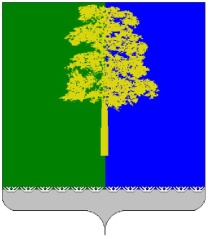 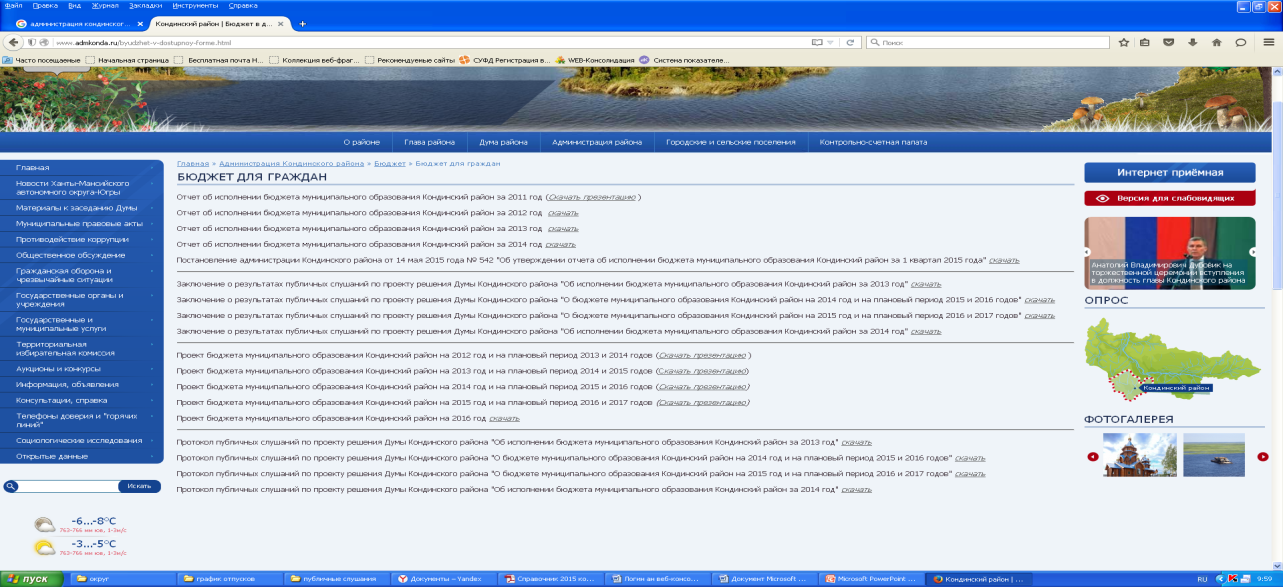 http://www.admkonda.ru/
byudzhet-v-dostupnoy-forme.html
9
10
9
8
7
6
5
4
3
2
1
0
8
8
Место в рейтинге
9
6
7
5
7
5
2013 год
4
6
3
2
2014 год
4
3
2
1
1
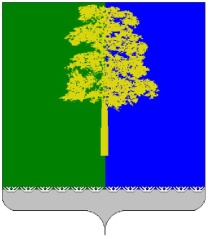 Дорожный фонд муниципального образования Кондинский район
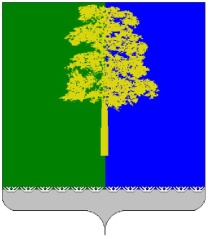 Использование дорожного фонда муниципального образования Кондинский район
Используется для финансового обеспечения дорожной деятельности в отношении автомобильных дорог общего пользования местного значения Кондинского района, а также предоставления иных межбюджетных трансфертов бюджетам муниципальных образований Кондинского района на финансовое обеспечение дорожной деятельности в отношении автомобильных дорог общего пользования местного значения поселения.
      В соответствии с Федеральным законом от 08.11.2007 № 257-ФЗ «Об автомобильных дорогах и дорожной деятельности в Российской Федерации и о внесении изменений в отдельные законодательные акты Российской Федерации» к дорожной деятельности относится деятельность по проектированию, строительству, реконструкции, капитальному ремонту, ремонту и содержанию автомобильных дорог.
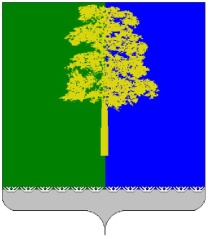 Подготовлено Комитетом по финансам и налоговой политике администрации Кондинского района

Адрес: ул. Титова, д. 24, пгт. Междуреченский, Кондинский район, Ханты-Мансийский автономный округ - Югра, 628200.

E-mail: conda@wsmail.ru, 
komfinkonda@bk.ru


Председатель комитета - Мостовых Галина Анатольевна, 
тел.: (34677) 32-004